Development (housing) group
Housing assessment needs (provided by third party provider)
 ready to be being kicked off
 query with Horsham about methodology of their recommended provider (Now Resolved)
[Speaker Notes: L0148 – POOLED FUND Pitch Pack Library 
SAVED: N:\Depts\Institutions\General\Financial Solutions\FSG market conditions pack]
Development groupWork to date
Call for sites
call for sites notice
drafted based on Cowfold example (MJ) 
query over date to 2031
aware that call for sites should not only focus on housing (call for development sites of any kind)
relevant housing development is for 6 or more houses (less than this is dealt with in the normal manner via planning applications)
[Speaker Notes: L0148 – POOLED FUND Pitch Pack Library 
SAVED: N:\Depts\Institutions\General\Financial Solutions\FSG market conditions pack]
Development groupWork to date
Call for Sites
agreed advertising of above to be 
 Your Steyning
 posters in estate agents, newsagents and local notice boards
 website
 local newspaper (West Sussex County Times)

seeking costing of above advertising plans (MJ)
agreement to kick off call for sites asap.  
call for sites will be open for six weeks (target end May to start July).
Development groupWork to date
Call for sites will include summary description of sites
we felt there are two options for gathering more in depth data 
ask land owner to fill as many data requirements as possible as required for suggested assessment criteria (development group to check and complete) / summary description sheets
housing group fill in data requirements for suggested assessment criteria / summary description sheets
we discussed the above and felt option 2 was most sensible to minimise any issues.  We can ask the land owners for information as required.
[Speaker Notes: L0148 – POOLED FUND Pitch Pack Library 
SAVED: N:\Depts\Institutions\General\Financial Solutions\FSG market conditions pack]
Development groupWork to date
Assessment of housing sites
 we will have a target for housing which we will be trying to fulfil 
 there are suggested assessment criteria (see following pages) that we will complete.  These will help us form initial  recommendations
 we will also fill out a site summary sheet (see following pages) .
 we are unsure how long this part of the process might take – there will be engagement with SDNP and HDC on certain items
Assessment of other development sites
the group will consider these as/if the arise
the development group would liaise with the other steering groups to ensure consistency with wider plans
Development groupWork to date
Engagement
we felt there were three options for gathering local opinion (or which we could do one, two or all)
initial questionnaire – difficult to know what to ask that would be helpful until we have the sites
engagement once we have proposed sites to inform our assessment and initial recommendations
engagement once we have made initial assessments and preliminary recommendations to ensure we are aligned with local opinion
we discussed the above and felt option 3 was most sensible.  
we plan to have a local meeting where we display the initial assessments, site summary and preliminary recommendations (those that we plan to recommend for development and those that have been rejected as they failed to meet the criteria).  We will collect feedback at this meeting.  Copied of the initial assessments and preliminary recommendations will also be available on request for people unable to attend the meeting or who want more time to consider.
[Speaker Notes: L0148 – POOLED FUND Pitch Pack Library 
SAVED: N:\Depts\Institutions\General\Financial Solutions\FSG market conditions pack]
Development groupWork to date
Advertising
agreed advertising for the above is proposed to be as follows 
 posters in estate agents, newsagents and local notice boards
 website
 we expect the majority of feedback will be from the meeting but we will probably also set a time limit of six weeks after the meeting date
other groups working on the Neighbourhood Plan may also want to use the meeting to gather feedback on wider proposals for environment, tourism, commerce, heritage, roads, bridleways & footpaths.
Development groupWork to date
Immediate questions
 do you agree with the proposals above ? 


 are there developments (other than housing) which you would like to see happening in Bramber ?
Example site assessment sheet
[Speaker Notes: L0148 – POOLED FUND Pitch Pack Library 
SAVED: N:\Depts\Institutions\General\Financial Solutions\FSG market conditions pack]
Example site assessment sheet
[Speaker Notes: L0148 – POOLED FUND Pitch Pack Library 
SAVED: N:\Depts\Institutions\General\Financial Solutions\FSG market conditions pack]
Example site summary sheet
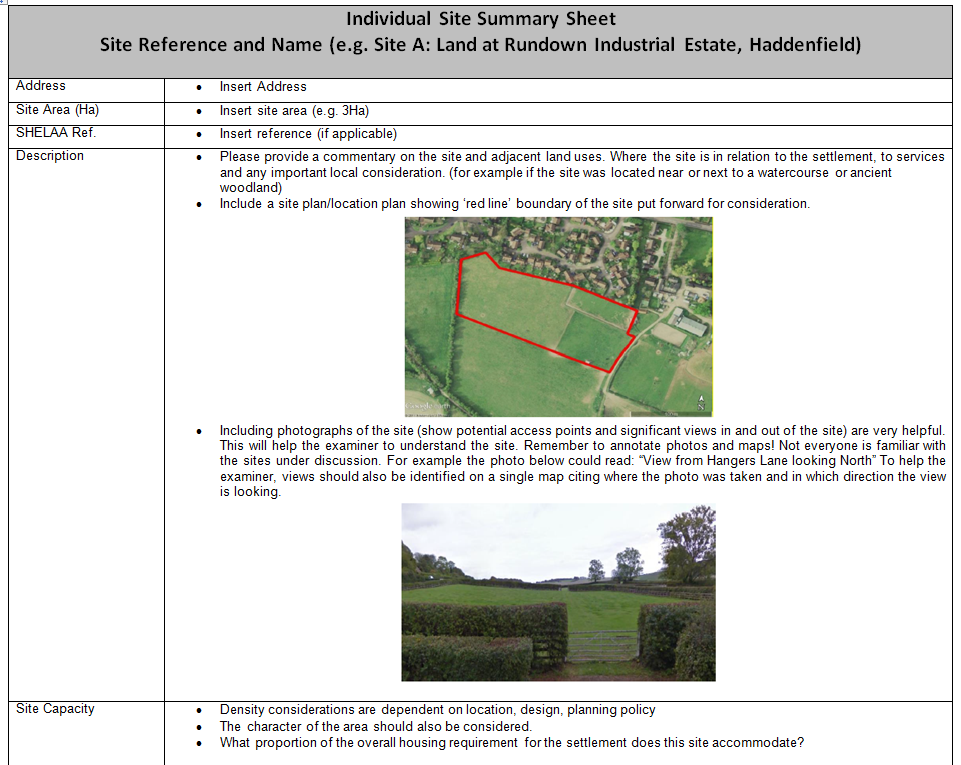 [Speaker Notes: L0148 – POOLED FUND Pitch Pack Library 
SAVED: N:\Depts\Institutions\General\Financial Solutions\FSG market conditions pack]
Example site summary sheet
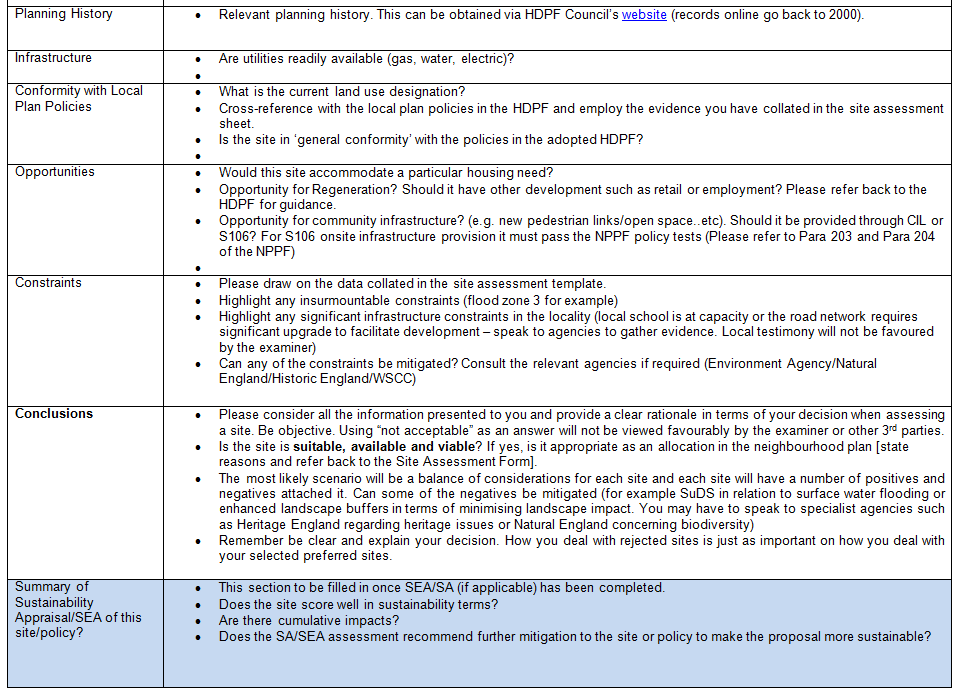 [Speaker Notes: L0148 – POOLED FUND Pitch Pack Library 
SAVED: N:\Depts\Institutions\General\Financial Solutions\FSG market conditions pack]
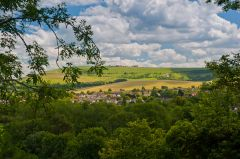 Environmental Focus Group
Parishioners
Environmental Focus Group
Green Spaces
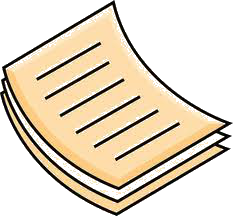 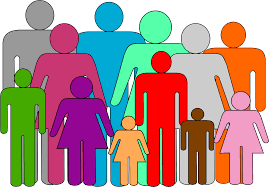 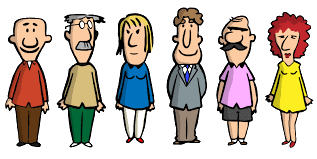 Recommendations
Neighbourhood
Survey
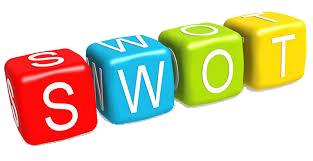 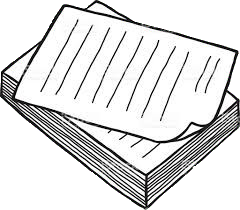 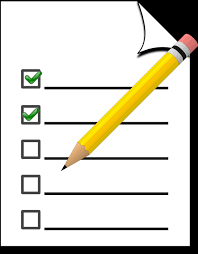 SWOT Analysis
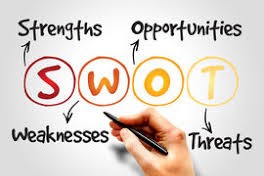 STRENGTHS
South Downs National Park
Footpaths & bridleways
Unspoilt countryside
Flora & fauna
etc.

WEAKNESSES
Footpath surfaces
Disability access
Connectivity
Parking
etc.
OPPORTUNITIES
Renewable energy
Education
Cycle paths
etc.

THREATS
Flooding
Invasive species
Inappropriate development
Noise & light pollution
etc.
(Typical Examples)
Green Spaces Report
Tranquillity
Recreational
Value
Wildlife
Value
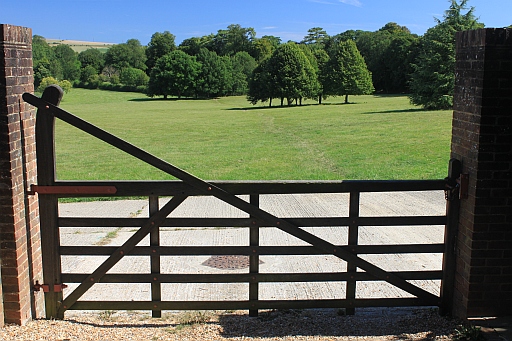 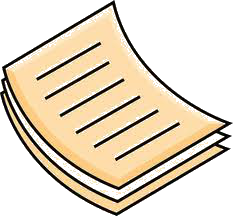 Unprotected
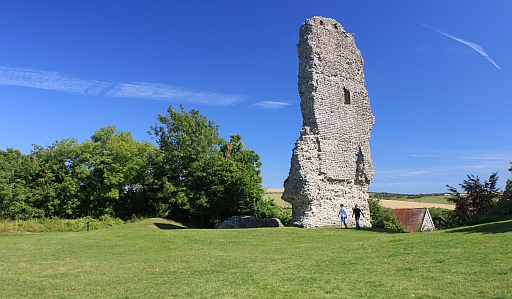 Historical
Significance
Proximity
Beauty
Protected
Focus Group Recommendations
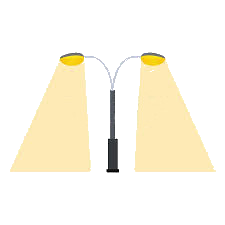 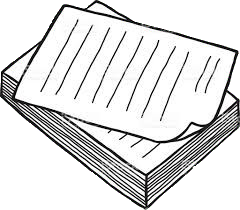 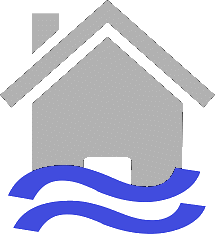 Noise & Light
Pollution
Floodplains
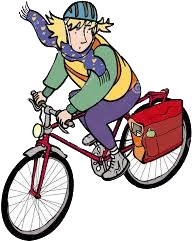 Planning
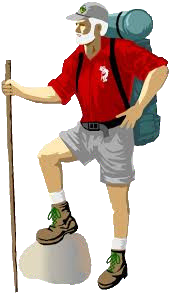 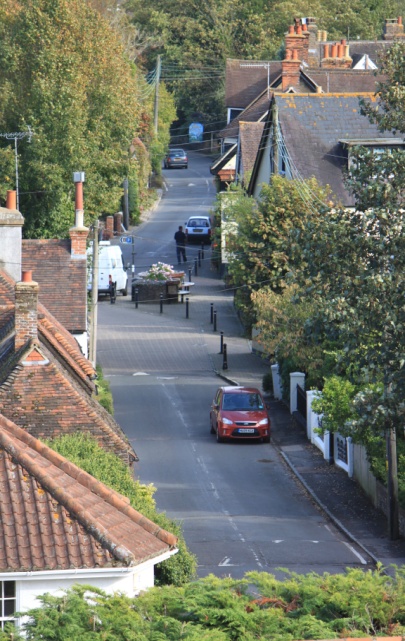 Cyclists
Walkers
(Typical Examples)
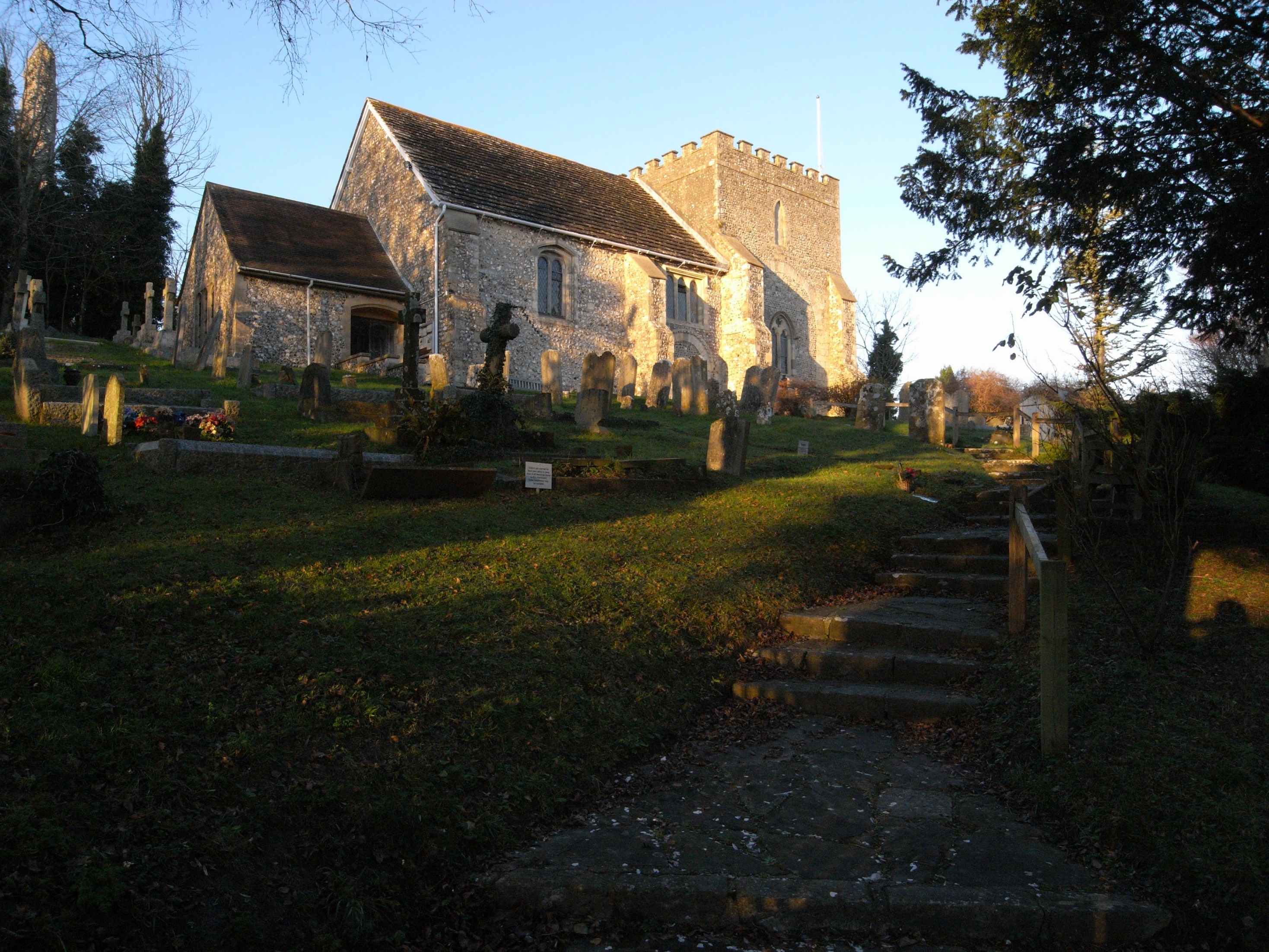 Heritage, Tourism and Commerce
From Previous Research (for SWAB)
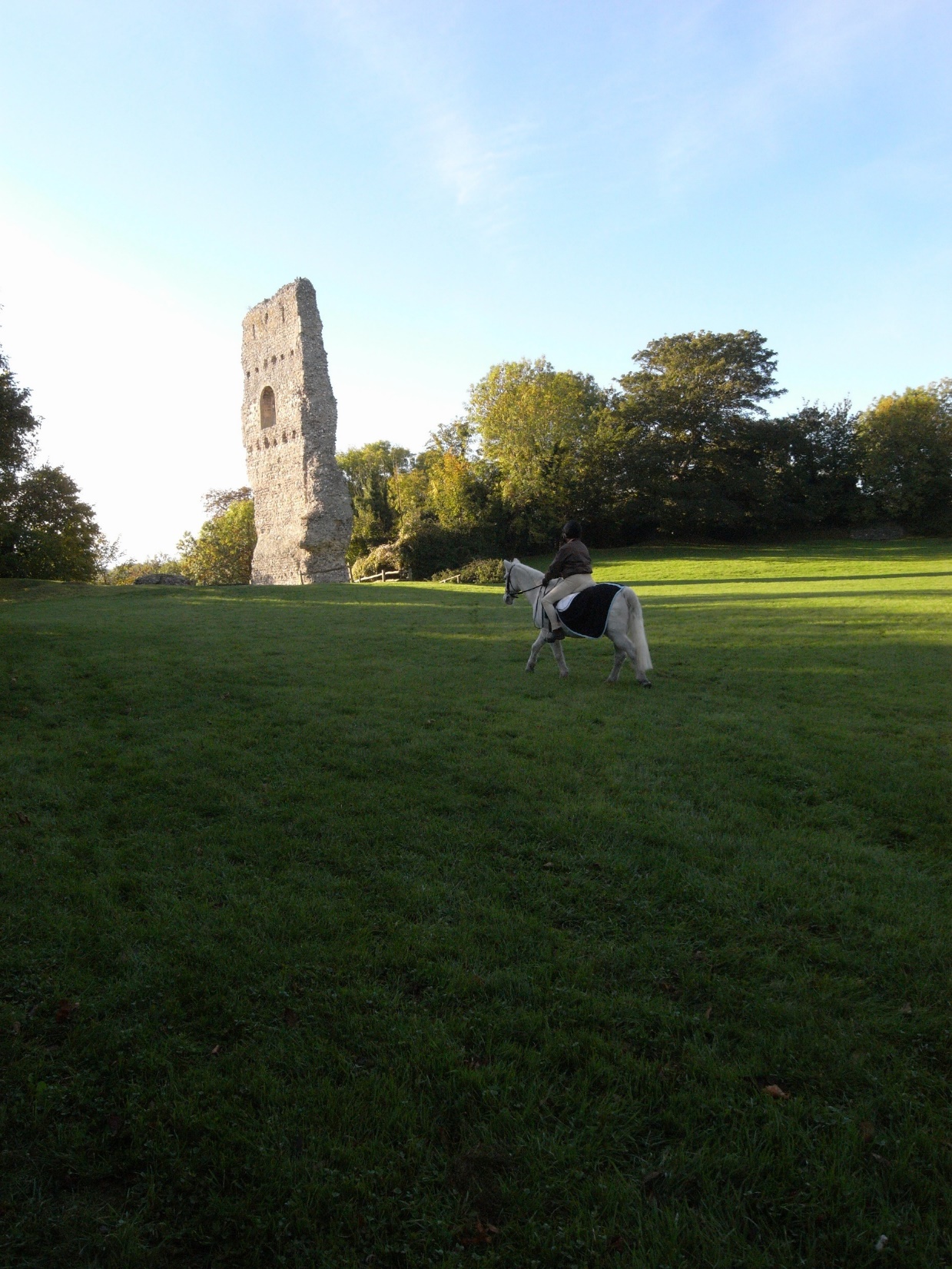 Important to protect both natural heritage and our historic built environment.
Opportunities to increase community and tourism use at the castle and St Nicholas Church.
Could support extensions to the hotel if viable.
Important to retain car park, toilets and bus shelter
Considerations for the Bramber Neighbourhood Plan
Heritage and Tourism
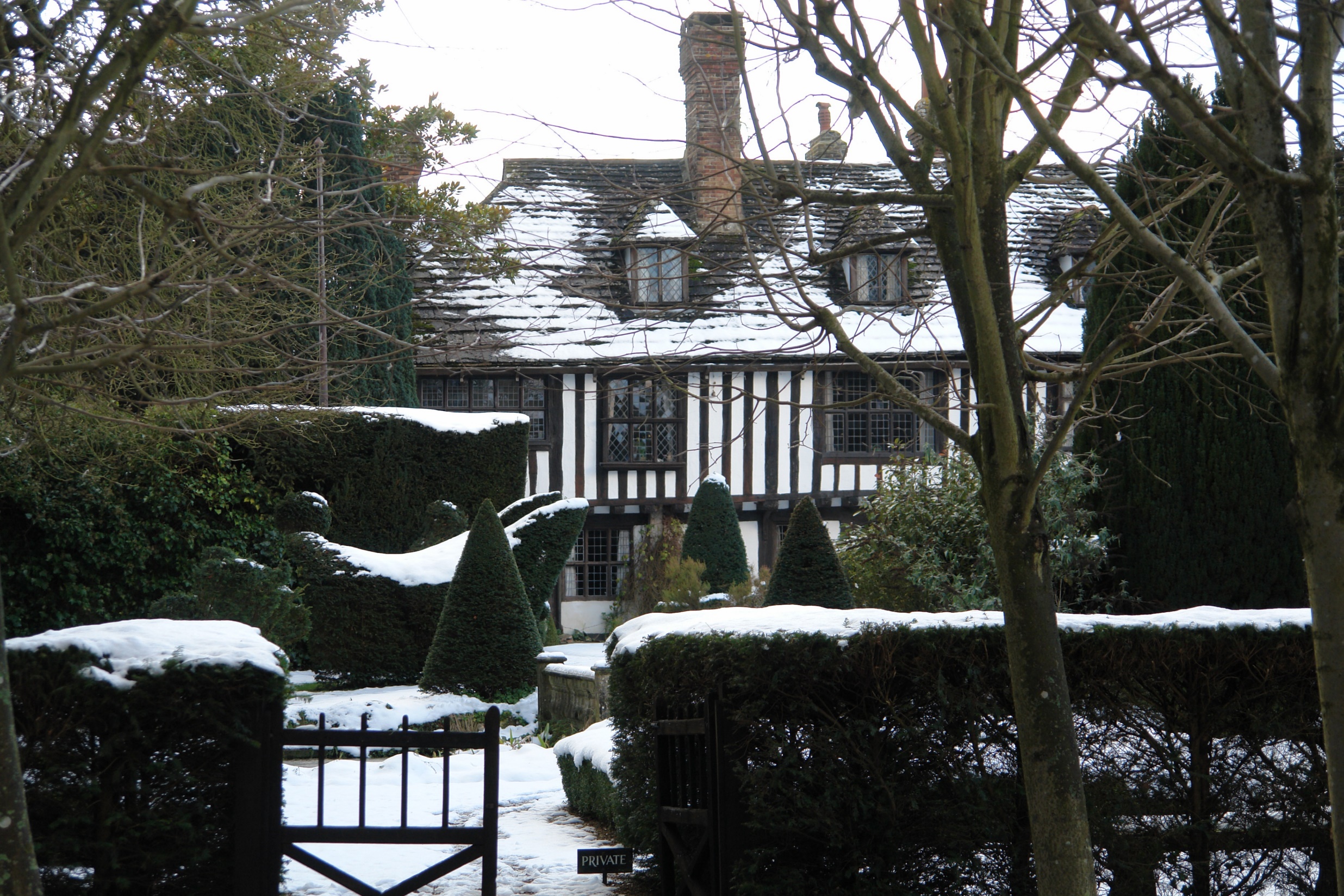 Potential for further use of St Nicholas and Botolphs Churches for community and cultural events
Further information about Bramber Castle could be made available and closer links forged with English Heritage.
An education centre at St Mary’s House could increase visitors and community engagement.
The new developments at Bramber Brooks could attract additional visitors to the area.
Considerations for the Bramber Neighbourhood Plan
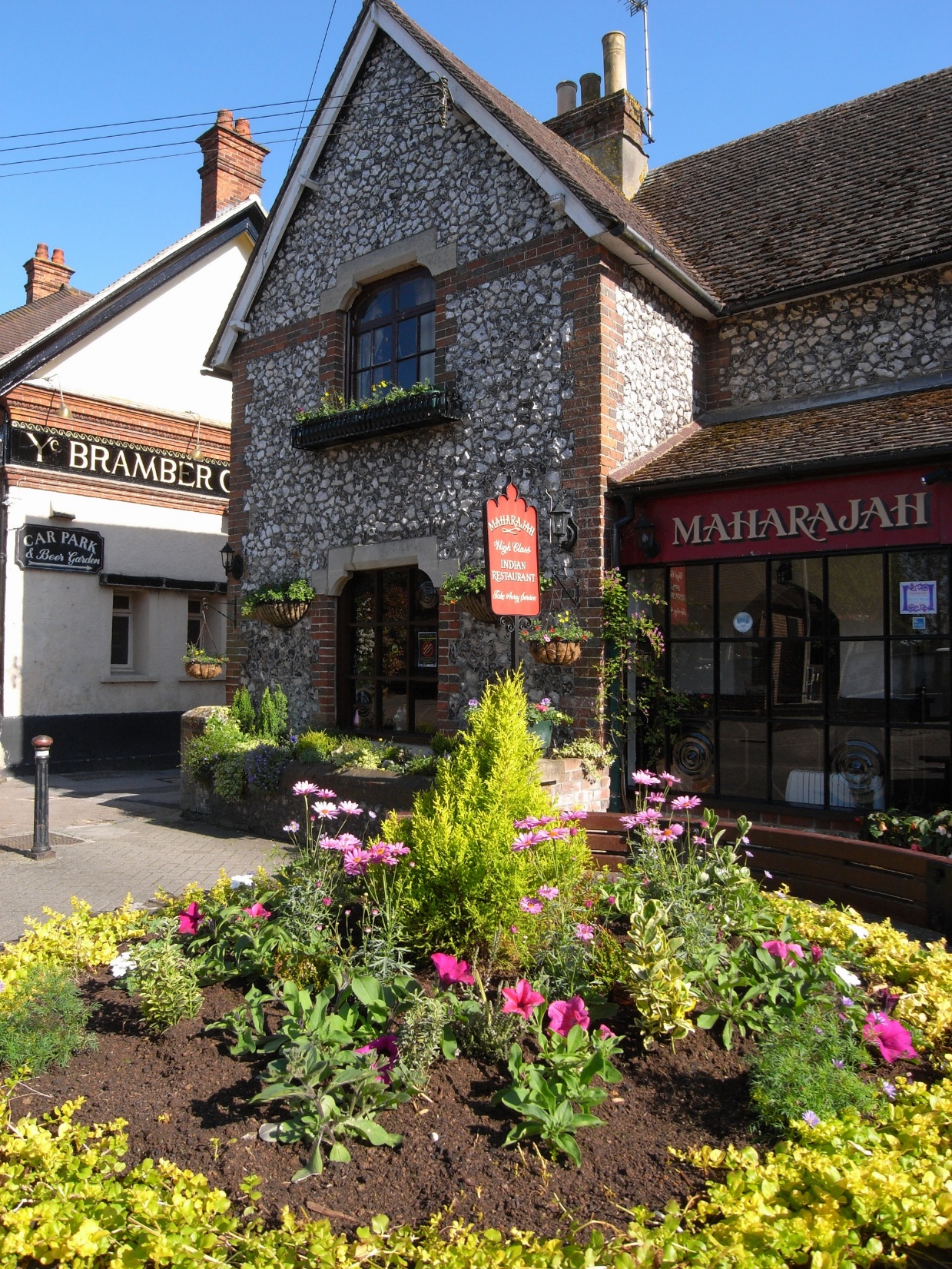 Commerce
Areas to consider include:
The Old Tollgate Hotel and The Castle Inn and Hotel
The Indian and Chinese restaurants
Mobile trade (such as the coffee stand in the car park)
Annington Business Centre
Support for home workers
Other mobile and village based businesses (e.g. dog walkers, mobile hairdressers etc)
Botolphs cemetery
Next steps
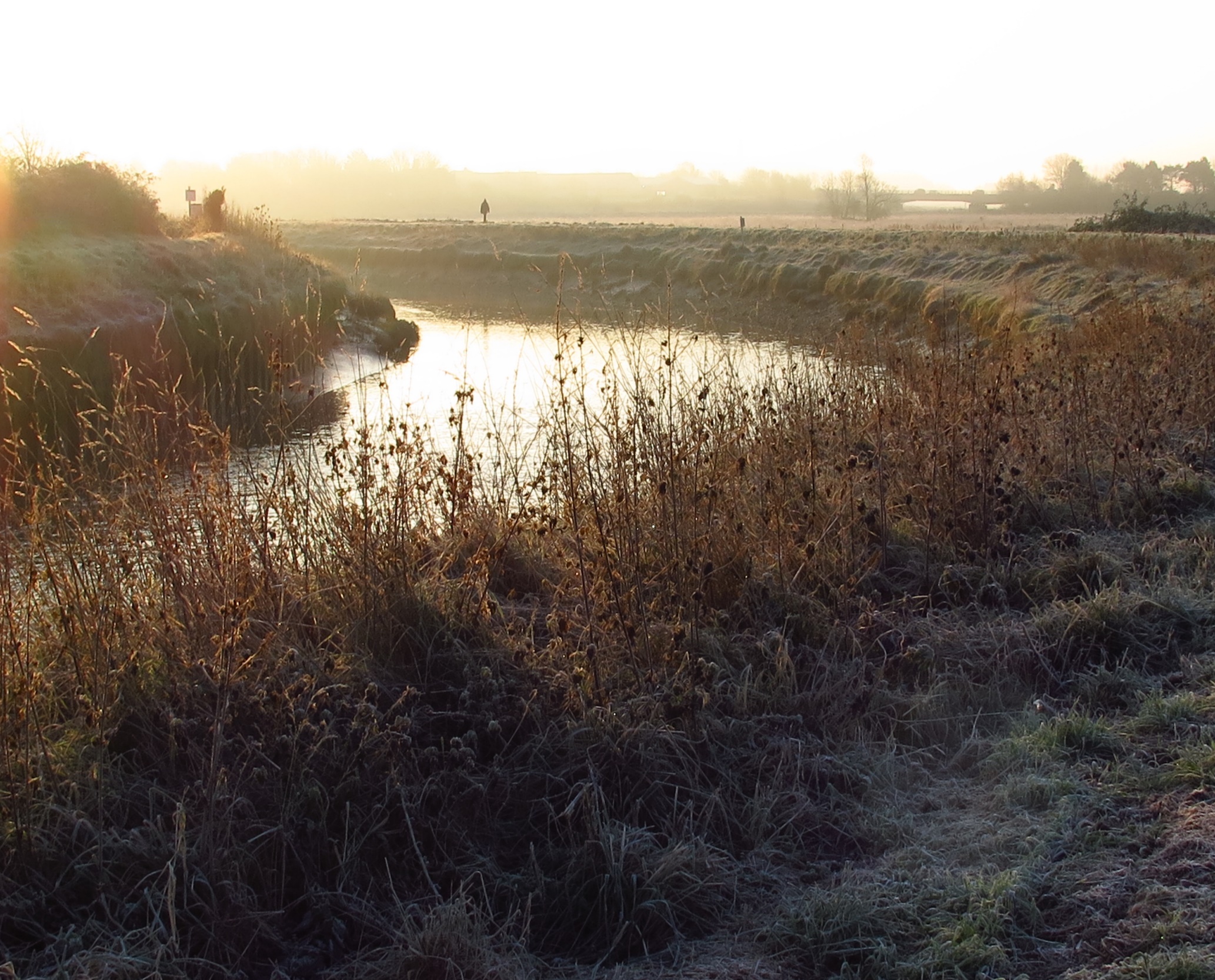 Heritage, tourism and commerce questions in residents survey
Business survey
Consultation with residents and businesses
Neighbourhood Plan Transport and Accessibilty
Members: 
Christine Supiot, Mike Croker
	- neither of us are regular bus users
		- additional volunteer(s) welcome!

Work to date: 
SWAB work reviewed to extract Bramber info.
Neighbourhood Plan Transport and Accessibilty
Rights of Way (RoW)
Good number of public Rights of Way
	- good local access
	- 2 national trails:
		- South Downs Way and Monarch’s Way
			- share short distances on narrow roads 
Provide good links for both recreational activities and non-motorised links to schools & work

Aim: it is important they are protected and maintained 'fit for purpose' in the plan
Neighbourhood Plan Transport and Accessibilty
Safe Routes to School and Work 

Several important routes through the parish

Aim: these will need clear identification with help from schools, then protection / improvement
Neighbourhood Plan Transport and Accessibilty
Roads
Good links to the surrounding villages, towns, shops and services
Risk of increased traffic from proposed developments (local, cement works, Monks Farm)
Rural roads mostly narrow, derestricted, shared with a high volume of Non-Motorised Users (NMU) 	- increasing traffic, especially at peak times 

Aim: surrounding road infrastructure must be integral with new development
Neighbourhood Plan Transport and Accessibilty
Parking
Not yet considered in detail
 - insufficient parking for access to leisure trails?

Public Transport
Not yet considered in detail
 - good number buses along Clays Hill & The Street
 - poor services to Worthing hospital and colleges 
 - more direct service to Brighton required

Help needed with public transport section!
Vehicle Activated Speed Devices (VAS)
Two signs purchased and installed in 2017
Clays Hill
 solar powered
 fixed location
 rotated every 2 months
 records time/date/speed if > 33mph
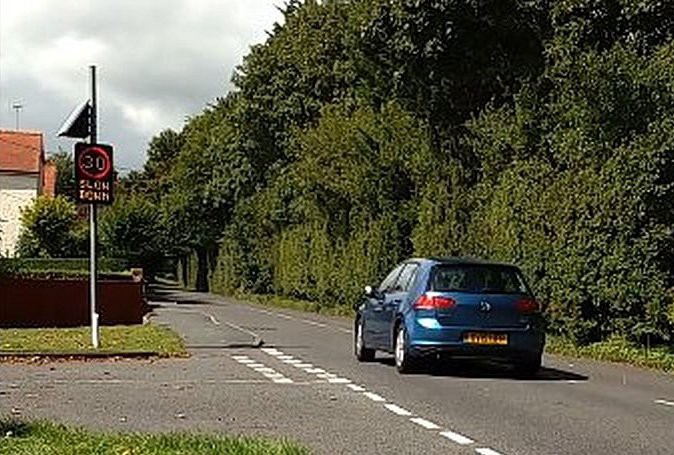 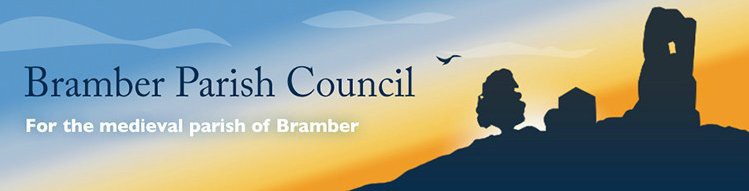 Vehicle Activated Speed Devices (VAS)
Two signs purchased and installed in 2017
Bramber / Upper Beeding
 shared at 2 month intervals
 easy to relocate
 22 / 33 / 44 mph trigger
 3 sites along The Street
 battery powered
 logs all traffic
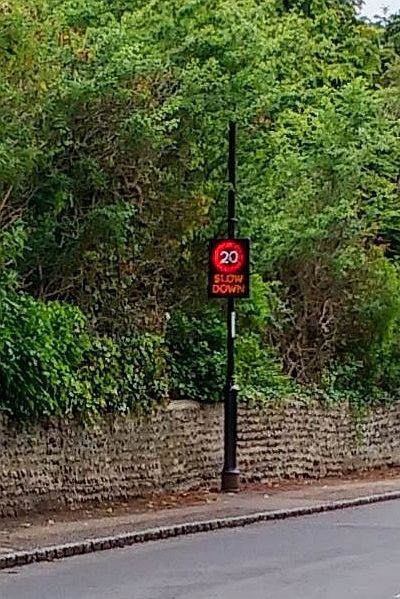 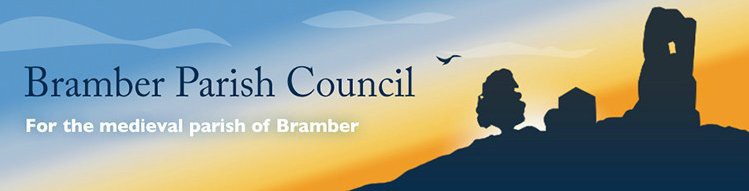 Basic Statistics
Clays Hill: 20 to 25% of traffic exceeds 33 mph
Westbound:
~1500 per weekday speeding at 39 mph av.
Eastbound:
~1400 per weekday speeding at 37 mph av.
 
The Street
Westbound : 60% exceed 22 mph
~900 per weekday speeding at 24 mph av.
Eastbound : 30% exceed 22 mph
~600 per weekday speeding at 23 mph av.
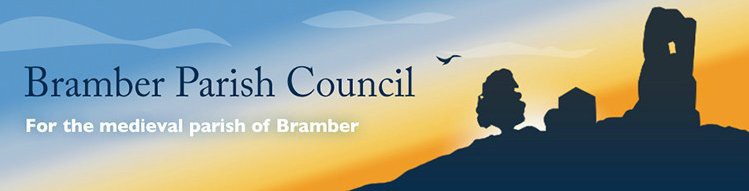 Where now?
Clays Hill:
 Work with neighbourhood wardens
- reporting to Operation Crackdown?
 The Street
 Assess 3rd location opposite The Tollgate
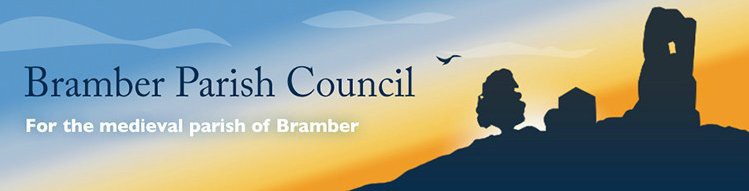